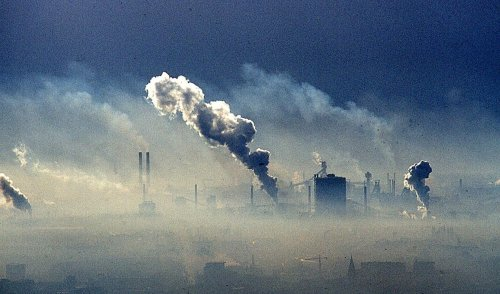 Vplyv človeka 
na krajinu
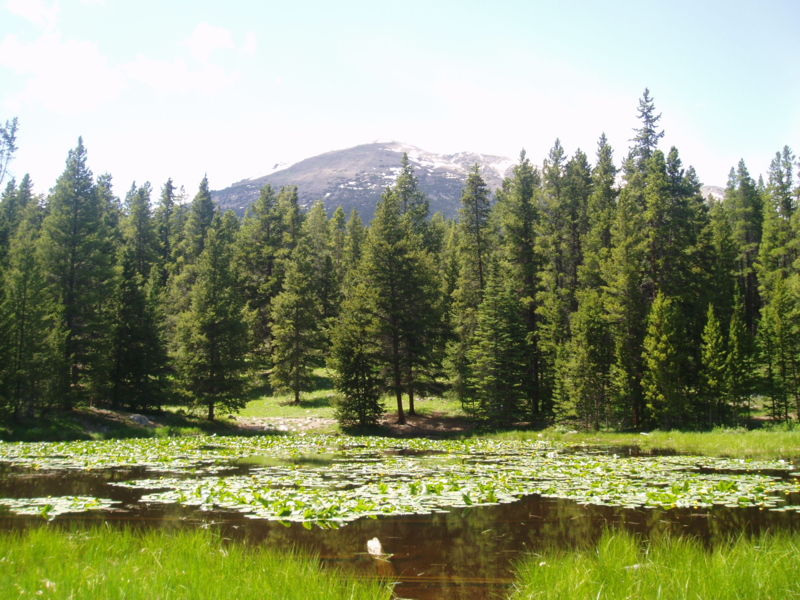 Odlesňovanie
veľké územia lesov zničené imisiami z priemyslu
výrub kvôli výstavbe sídiel, komunikácií...
ničivé povodne v povodiach riek
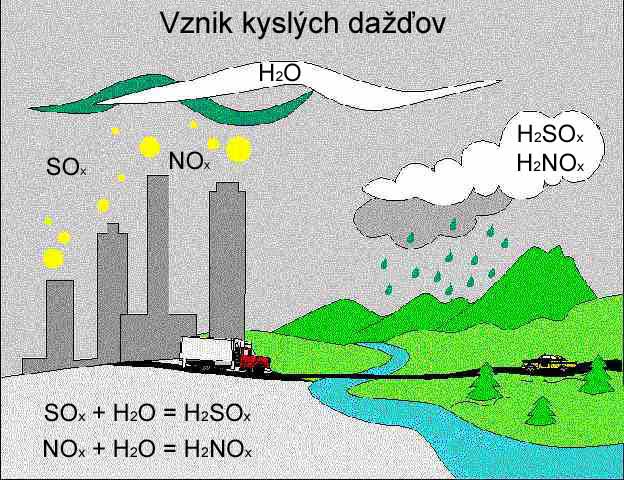 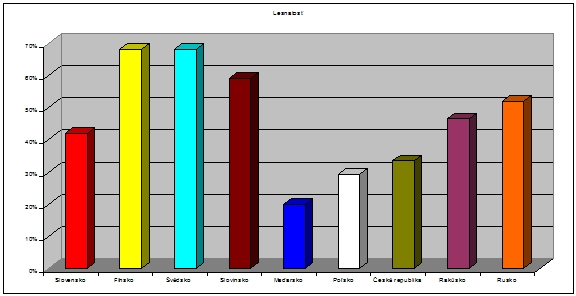 najväčšiu lesnatosť má Fínsko a Švédsko (68 %), Slovinsko (59 %), Rusko a Španielsko (52 %) ... Slovensko (42%).
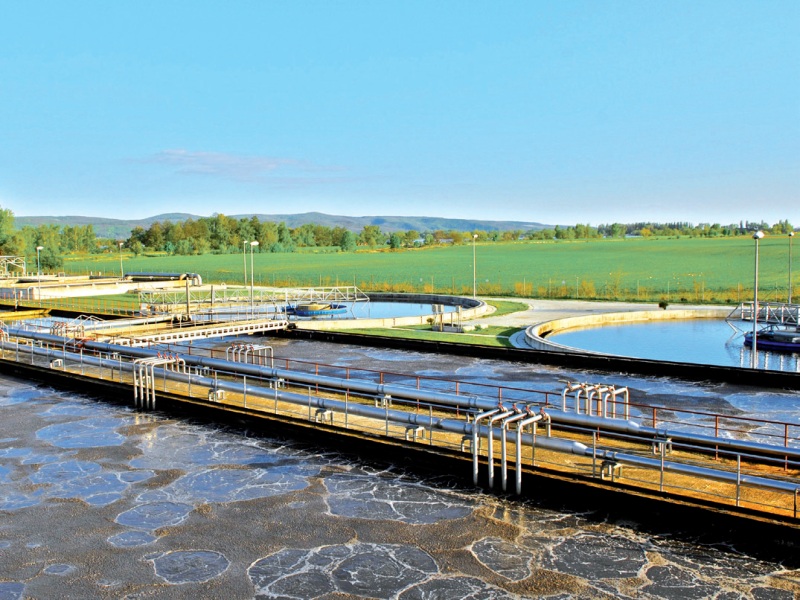 2. Znečistenie vodných tokov
vypúšťanie nebezpečných látok
moderné technológie tento problém pomáhajú riešiť (čističky...)
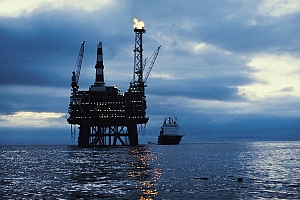 3. Znečisťovanie morí
riekami
ukladanie nebezpečného odpadu, ťažba ropy
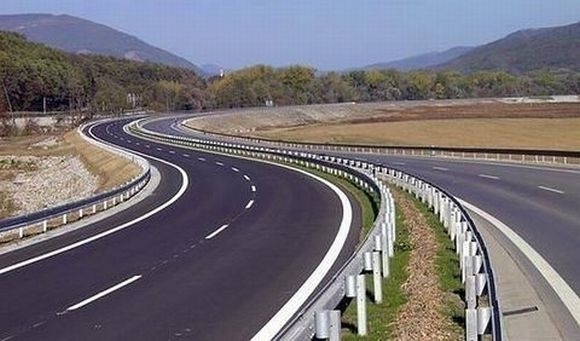 4. Záber ornej pôdy
výstavba komunikácií, obchodných centier...
nevhodné obhospodarovanie, erózia...
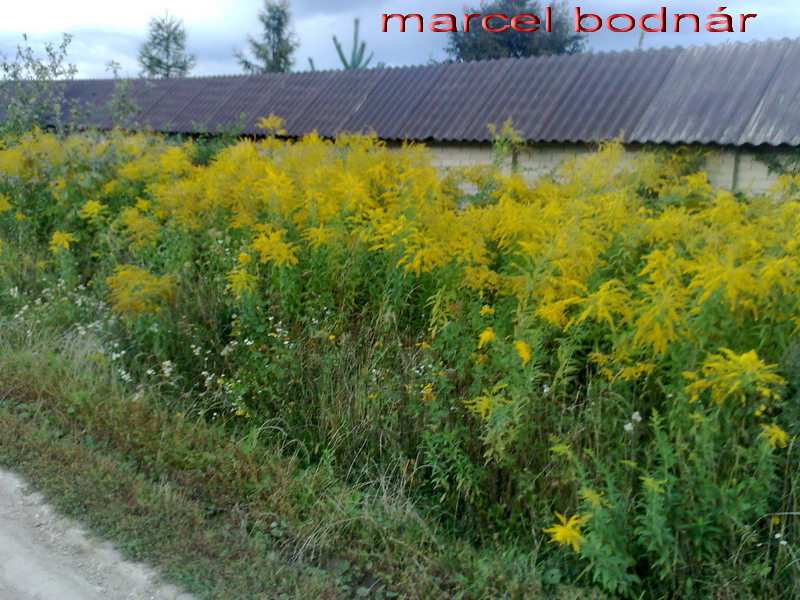 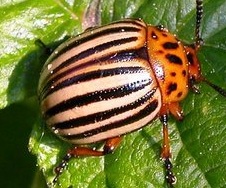 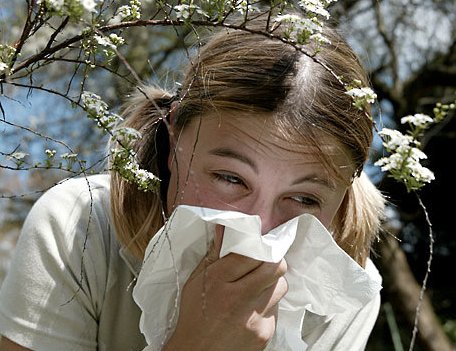 5. Šírenie inváznych rastlín a živočíchov
nebezpeční škodcovia, zapríčiňujú vznik alergií
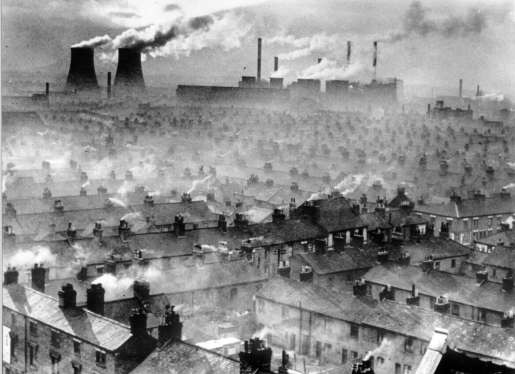